Universidade Aberta do SUS - UNASUS Universidade Federal de Pelotas - UFPELEspecialização em Saúde da FamíliaModalidade a DistânciaTurma 4
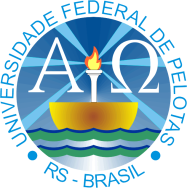 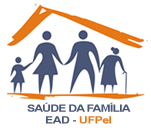 Melhoria da Atenção à Saúde Bucal dos Escolares de seis a doze anos do CEI Romário Martins na UBS Vila Leonice – Curitiba, Pr.
Marina Marques da Silva

Orientadora: Wâneza Dias Borges Hirsch
Introdução
Curitiba – PR

321 anos
cerca de  2 milhões de habitantes
nova gestão depois de 24 anos
mais de 120 unidades básicas de saúde
dividida em 9 Distritos Sanitários
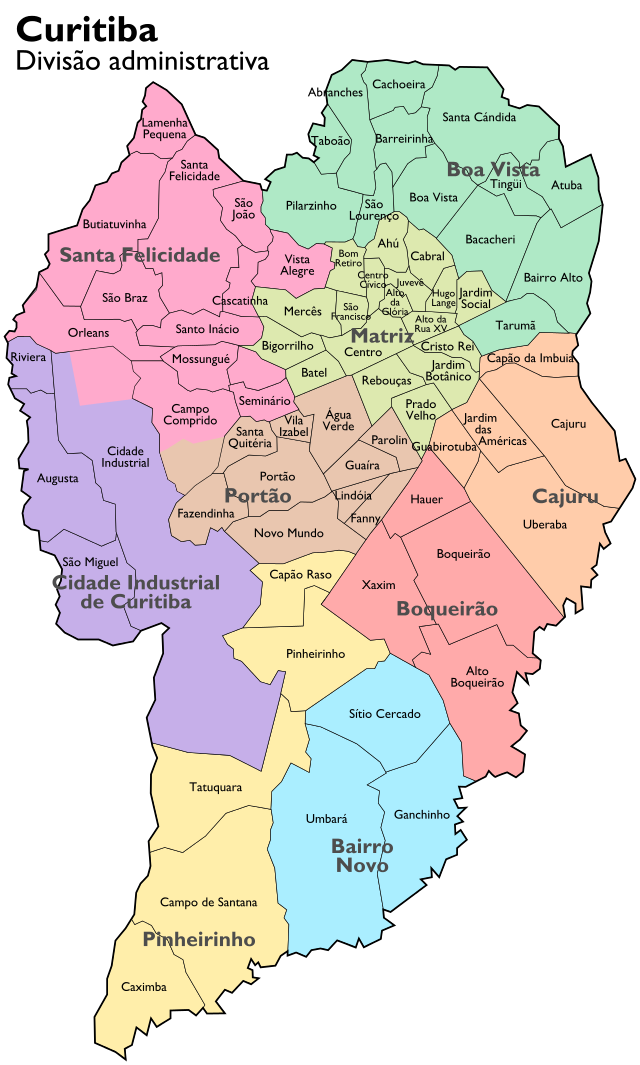 Distrito Sanitário Boa Vista
Bairro Cachoeira
Unidade Básica de Saúde/ESF
Vila Leonice
Introdução
UBS Vila Leonice

região urbana,  limite norte/periferia
ESF há 18 anos
população de 9 mil habitantes cadastrados
90% SUS dependentes
Projeto de Melhoria da atenção à saúde bucal dos escolares de seis a doze anos do CEI Romário Martins da UBS Vila Leonice


Anos anteriores:
Somente levantamento
Sem sistematização dos dados
Sem atendimento organizado do escolares de risco/livre demanda
Sem atividades educativas
Objetivo Geral
Melhorar a atenção à saúde bucal dos escolares de seis a doze anos moradores da área de abrangência da Unidade de Saúde Vila Leonice – Curitiba/PR.
Objetivos Específicos
Ampliar a cobertura da atenção à saúde bucal   dos escolares
Melhorar a adesão ao atendimento em saúde bucal
Melhorar a qualidade da atenção em saúde bucal dos escolares
Melhorar registro das informações
Promover a saúde bucal dos escolares
Metodologia
Ações realizadas
Negociações com escola
Dia piloto
Conselho Local de Saúde
Salas de espera
Equipe
CEI Romário Martins

577 crianças, 21 turmas do 1º ao 5º ano
Mutirão:  odontologia/ enfermagem/ agentes comunitários
Contra turno
2 turmas por período
Atividade educativa 
Escovação supervisionada
Exame
Objetivos, metas e resultados
Objetivo de ampliar a cobertura da atenção à saúde bucal dos escolares:
1ª meta: Ampliar cobertura da ação coletiva de                exame bucal para 90% dos escolares.
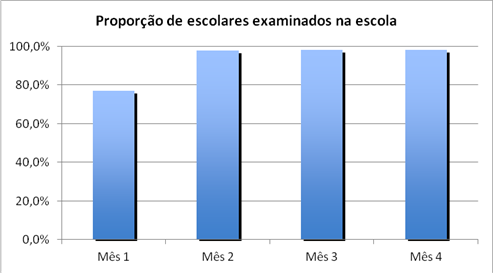 544
crianças
545
crianças
545
crianças
428 crianças
Exame bucal
CEI Romário Martins
Objetivo de ampliar a cobertura da atenção à saúde bucal dos escolares:
2ª meta: Ampliar cobertura de 1ª consulta para 30%               dos escolares da área.
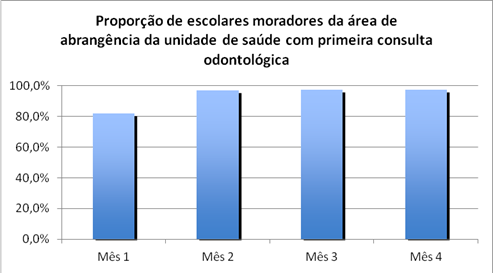 187 crianças
186  crianças
186  crianças
140 crianças
Objetivo de ampliar a cobertura da atenção à saúde bucal dos escolares:
3ª meta: Realizar 1ª consulta para 30% dos alunos  
              de alto risco da área.
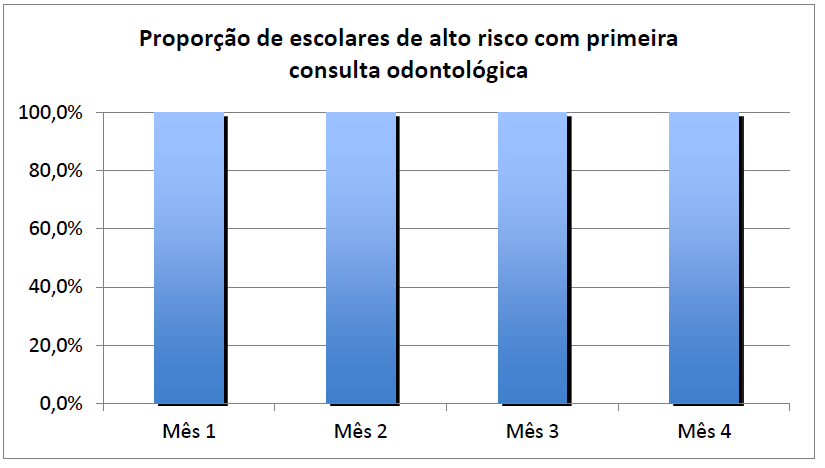 50 crianças
71
crianças
69
crianças
69
crianças
Objetivo de melhorar a adesão ao atendimento em saúde bucal:
4ª meta: Fazer busca ativa para 100% dos faltosos.
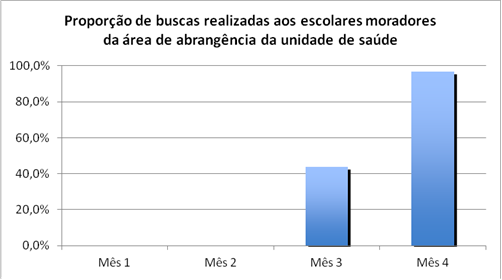 31
buscas
14
buscas
Objetivo de melhorar a qualidade da atenção em saúde bucal dos escolares:
5ª meta: Realizar escovação supervisionada em               100% dos escolares.
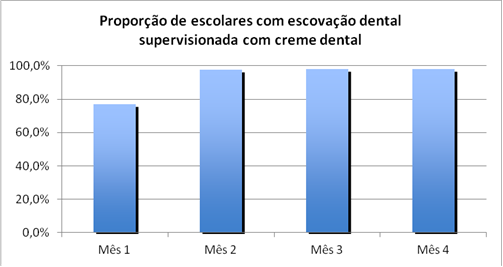 544
crianças
545
crianças
545
crianças
428
crianças
Objetivo de melhorar a qualidade da atenção em saúde bucal dos escolares:
6ª meta: Realizar aplicação de gel fluoretado em               100% dos alto risco.
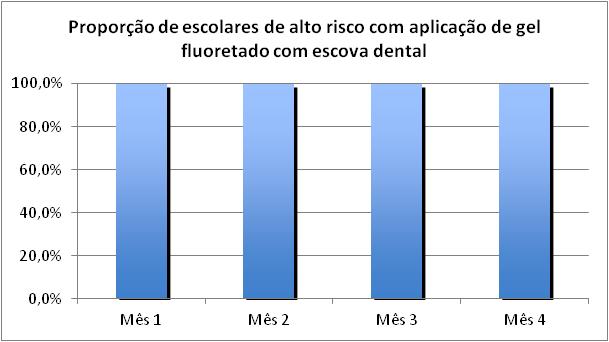 50
crianças
71
crianças
69
crianças
69 crianças
Atividade Coletiva de Escovação com Flúor para Grupo de Risco
CEI Romário Martins
Objetivo de melhorar a qualidade da atenção em saúde bucal dos escolares:
7ª meta: Concluir tratamento dentário de 50% dos                escolares.
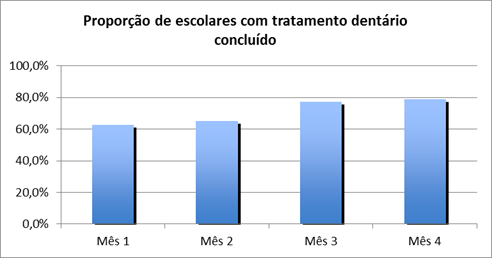 147
crianças
144
crianças
88
crianças
122
crianças
Objetivo de melhorar registro das informações:
8ª meta: Manter registro de 100% dos escolares
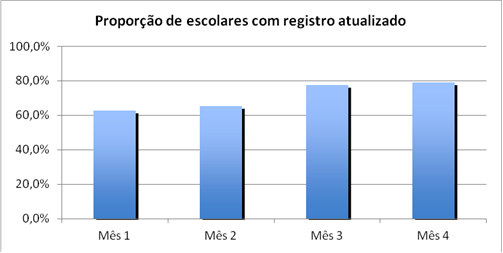 144
crianças
147
crianças
122
crianças
88
crianças
Objetivo de promover a saúde bucal dos escolares:
Metas 9, 10 e 11: Fornecer orientações sobre higiene                              bucal, cárie e dieta para 100% dos                                escolares.
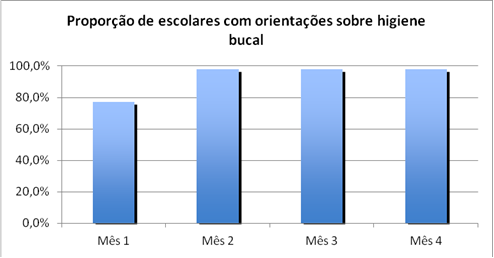 544
crianças
545
crianças
545
crianças
428
crianças
Atividades Educativas
CEI Romário Martins
Discussão
Benefícios para a comunidade
Identificação que 35% é da área
Educação  em saúde para todos os alunos
Atividades preventivas de escovação e flúor
Atenção preventiva para alto risco da área
Melhoria na qualidade da assistência
CLS reivindicar nova escola
Discussão
Benefícios para equipe
Melhoria na qualidade do atendimento
Capacitação, autonomia e confiança
Aprimoramento do trabalho multiprofissional
Discussão
Benefícios para o serviço
Organização dos registros
Capacitação da equipe
Integração intersetorial
Discussão
Soluções necessárias para:
Pouca participação dos pais ou responsáveis
Pouca adesão ao tratamento clínico
Evasão escolar
Protocolo entre as unidades
Acesso município vizinho
Aprendizado
Qualidade do ensino à distância
Partir da realidade
Disciplina e organização
Informática
Intervenção
Negociação
Troca de experiências colegas curso/ colegas trabalho
Não acabou...
Equipe de odontologia UBS Vila Leonice
CEI Romário Martins
Referências
BRASIL. Constituição Federal (1988). Constituição da República Federativa do Brasil. Brasília, DF: Senado Federal: Centro Gráfico, 1988. 
 
BRASIL. Guia de recomendações para o uso de fluoretos no Brasil, Brasília, 2009.
 
BRASIL. Instituto Brasileiro de Geografia e Estatística. Censo 2010. IBGE, Brasília, 2010. Disponível em: http://www.censo2010.ibge.gov.br/sinopse/index.php?uf=41&dados=0 Acesso em: 04 mai. 2014
 
BRASIL. Ministério da Saúde. Secretaria de Atenção à Saúde. Departamento de Atenção Básica. Saúde Bucal. 92 p. il. – (Cadernos de Atenção Básica, n. 17) (Série A. Normas e Manuais Técnicos) Brasília: Ministério da Saúde, 2006.
	
BRASIL. Portaria nº 518 de 25 de março de 2004. Estabelece os procedimentos e responsabilidades relativos ao controle e vigilância da qualidade da água para consumo humano e seu padrão de potabilidade, e dá outras providências. Brasília, 2004
 
CONASS. Atenção Primária e Promoção à Saúde – Coleção Progestores. Volume 8. Brasília: 2007.
CURITIBA. Secretaria Municipal de Curitiba. Manual de fluorterapia, Curitiba. 2006
 
CURITIBA. Secretaria da Saúde de Curitiba. Protocolo integrado de atenção à saúde bucal. Centro de Informações em Saúde. Curitiba, 2004
 
FREIRE P. Educação como prática da liberdade. Rio de Janeiro: Paz e Terra. 1971.
 
GABARDO, MMM et al. Uso coletivo de fluoretos em odontologia: atualização crítica. In Programa de Atualização em Odontologia Preventiva e Saúde Coletiva (PRO-ODONTO PREVENÇÃO) Ciclo 2 Módulo 2. Porto Alegre. Artmed/Panamericana Editora, 2007. p. 11
 
MARTIGNON, Stefania; EKSTRAND, Kim Rud. Controle da doença cárie baseado em educação em saúde bucal. In Programa de Atualização em Odontologia Preventiva e Saúde Coletiva (PRO-ODONTO PREVENÇÃO) Ciclo 4 Módulo 1. Porto Alegre. Artmed/Panamericana Editora, 2007. p. 68 
 
 
OMS. Levantamentos básicos em saúde bucal. 4 ed. São Paulo: Santos; 2003
 
VOLPI, AC et al. Pré-natal, parto, puerpério e atenção ao recém-nascido. Curitiba, PR: Secretaria Municipal de Saúde, 2012
Muito obrigada!